What we talk about when we talk about . . . etc. A few ideas about assessment
Pathways Through: The Common Outcomes(de)Composing ENGL&101Yakima, WashingtonApril 26, 2019
The Assessment Song
My assessment has a first name,It’s A-S-S-E-S.My assessment has a second name,It’s what a f*ing mess!
Oh, I love to assess every dayAnd if you ask me why, I’ll say,‘Cause bureaucrats came all the way fromO-L-Y-M-P-I-A!
Professor Susan Lonac, sometime late last century

a
Susanmarie Harrington, “What is Assessment?”
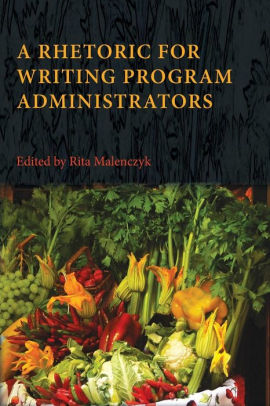 A Rhetoric for Writing Program Administrators, Rita Malencyk, ed. Anderson, SC: Parlor Press, 2013: 156-168.
Assessment tells stories
At a community college, faculty teaching composition courses take a few extra minutes at the end of the semester to fill out an additional form for every third portfolio on their roster. Using just a few of the program’s thirteen common goals, faculty use a checklist to quickly rate the portfolio’s level of achievement, and most add a few (voluntary) discursive comments. Each year, the department decides which of the program’s common outcomes will be highlighted in the assessment; over five years, virtually all of the outcomes will be assessed.
Assessment tells stories
“Program administrators total the ratings from all sections and report to the administration on the ways in which the program’s students meet proficiency in those areas. They also bring results back to the faculty, who have changed the way they teach in response to what they have learned. Each year, the department plans for the future, given what they now know about student learning in the highlighted areas.
Assessment tells stories
“Seeing that students were unevenly citing sources, they attended to citation differently in class, developing new teaching approaches after conversation about the assessment results. Eventually, the faculty decided to collapse and revise the program outcomes, moving from thirteen outcomes to just five.
Assessment tells stories
The portfolios had been introduced—under faculty leadership—as a way to develop an assessment to replace a standardized exam. Over time, they became a means of complying with the campus’ assessment directive as well as a means of reflecting on the curriculum.”



Susanmarie Harrington, borrowing from Adler-Kassner and O’Neill, 158-59
Assessment lets people make decisions
“Key to the design of any assessment is a sense of what the information provided by the assessment will make possible. Good assessment should be done in order to facilitate the design or improvement of program activities” (Harrington 160).
Assessment is rhetorical
“Assessments, like all texts, have audiences, purposes, and settings. . .  If you [define these things] while keeping in mind the narrative about writing that you want to promulgate, while keeping in mind the questions that are most important for you,” then assessment will be both meaningful and effective (Harrington 162).
The assessment questions should be the first thing you decide . . . strategy last
“What do you want to know? And how will knowing that enable you to do your job better?” (Harrington 166)
Assessment occurs at three main sites
Placement: 	To assess a student’s readiness for a class
Classroom: 	To measure a student’s writing ability at some point in or across time
Program: 	To gauge the effectiveness and fit of curriculum, pedagogy and outcomes, at some point in or across time
Assessment strategies vary
Review student writing: holistic, analytic; all or samples
Conduct interviews and observations
Survey students and/or faculty
Review teaching materials (assignments, grading rubrics, etc.)
Review data on retention, success, and persistence
Assessment should be manageable
5 questions to ask
What do we really want to know?
What will we really be able to do with that knowledge?
What are the options for gathering that knowledge?
Will the assessment strategy be sustainable?
How might we make the process fun as well as valuable?
Select Bibliography
Broad, Bob. What We Really Value: Beyond Rubrics in Teaching and Assessing Writing.	Logan: Utah State UP, 2003.Condon, William. “Reinventing Writing Assessment: How the Conversation Is Shifting.”	WPA: Journal 34:2 (Spring) 2011: 162-82.Harrington, Susanmarie, “What is Assessment?” in A Rhetoric for Writing Program	Administrators, Rita Malencyk, ed. Anderson, SC: Parlor Press, 2013: 156-168.Journal of Writing Assessment. http://journalofwritingassessment.org/“NCTE-WPA White Paper on Writing Assessment in Colleges and Universities.” NCTE-WPA.	http://wpacouncil.org/whitepaperO’Neill, Peggy, Cindy Moore, and Brian Huot. A Guide to College Writing Assessment. Logan:	Utah State UP., 2009.“Writing Assessment: A Position Statement.” CCCC Position Statement.	https://cccc.ncte.org/cccc/resources/positions/writingassessment